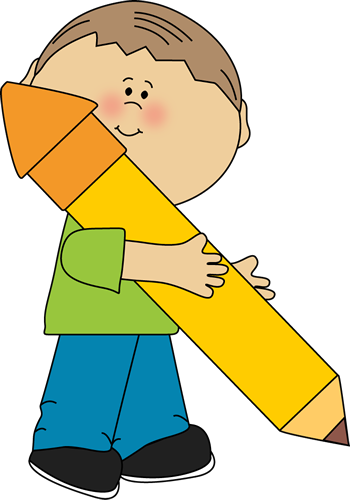 HOW TO HOLD A PENCIL
Stretch out your thumb, pointer and tall man fingers.
Tuck in Ring-man and Pinky.
Rest your pencil on the pillow.
Pinch the pencil with your thumb, pointer and tall-man fingers like an alligator!
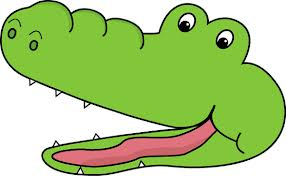 It should look like this!
YOU DID IT!
GREAT JOB!!!